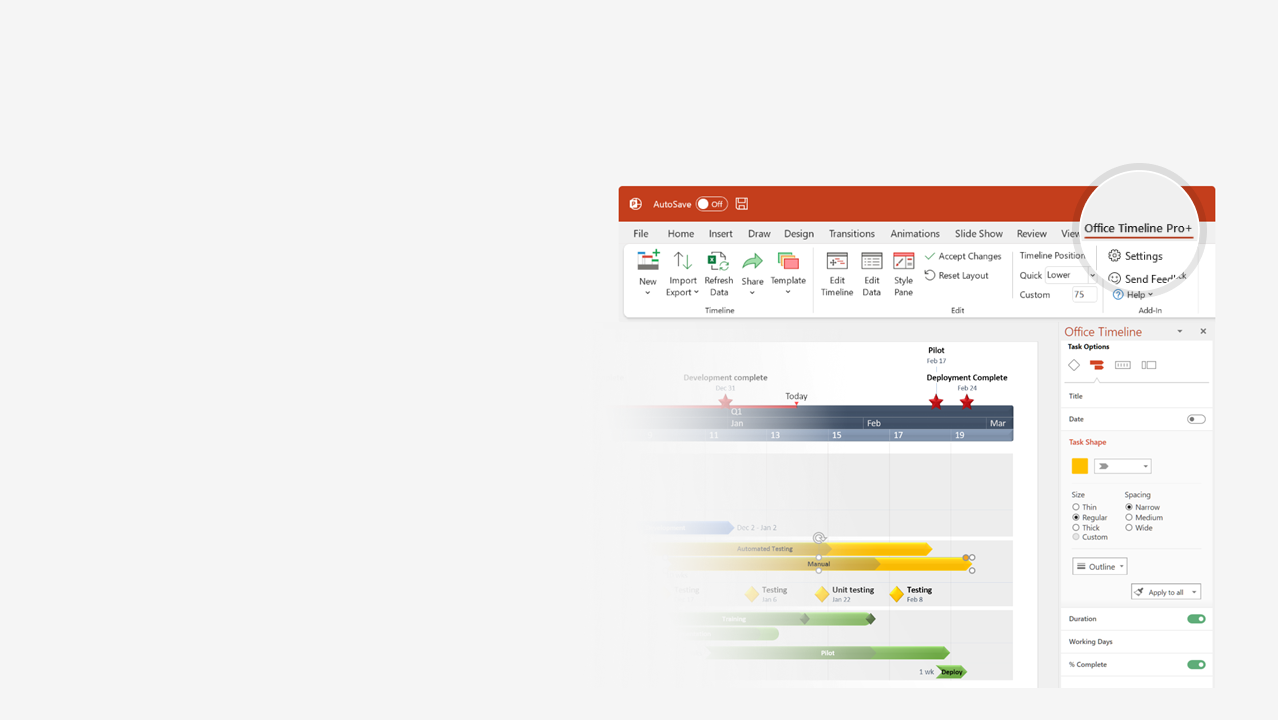 How to update this template in seconds
1
The Office Timeline add-in for PowerPoint will help you edit it with just a few clicks.
Get your free 14-day trial of Office Timeline here: https://www.officetimeline.com/14-days-trialRe-open this template, and create your impressive PowerPoint visual in 3 easy steps:
Click the Edit Data button on the Office Timeline tab.
Use the Data and Timeline views to edit swimlanes, milestones and tasks.
2
Click Save to instantly update the template.
3
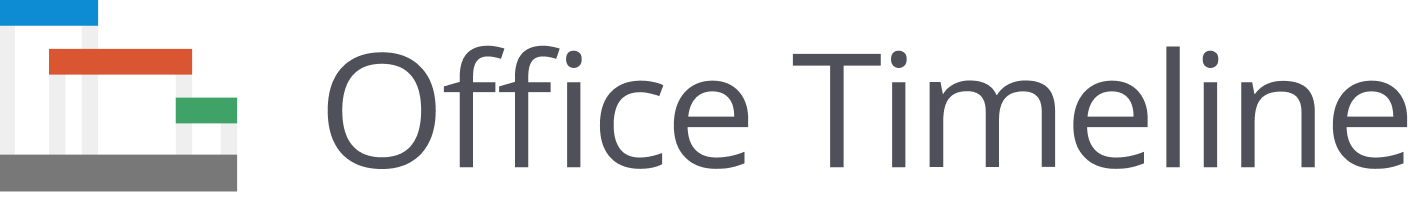 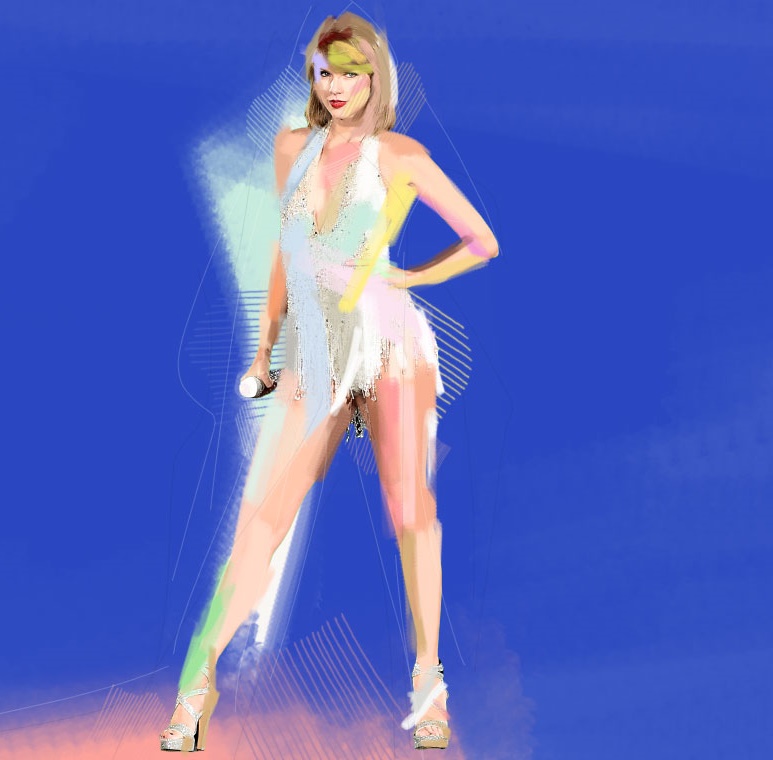 Taylor Swift timeline
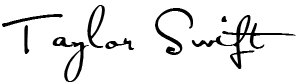 TIMELINE
The Eras tour
1st tour as headliner
2023
2009
Re-recording of her early albums begins
Taylor Alison Swift is born
Learns to play guitar
Fastest selling single in digital history
Billionaire status
2020
Dec 13, 1989
Releases 1st single
2001
2012
2023
2006
1989
1992
1995
1998
2001
2004
2007
2010
2013
2016
2019
2022
“Taylor Swift”
“1989”
“Lover”
“Midnights”
2006
2014
2019
2022
“Fearless”
“Red”
“Reputation”
“Folklore”
Albums
2008
2012
2017
2020
“Speak Now”
“Evermore”
2010
2020
Best New Artist Horizon Award
ACM Award - Album of the Year (“Fearless”)
2007
2009
VMA Award - Best Female Video
Grammy - Album of the Year (“Folklore”)
2009
2020
Grammy - Album of the Year (“1989”)
Awards
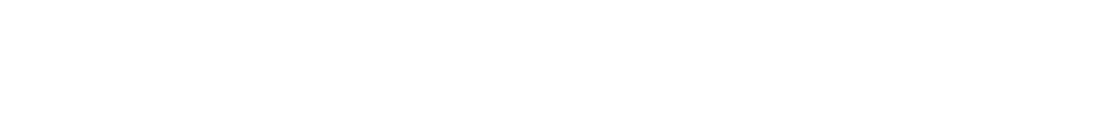 4 Grammys, including for Album of the Year
9 MTV Video Music Awards
2014
2010
2023
Entertainer of the Year CMA Award
2011